Onderzoekend lerenHoe ondersteunen we onderzoekend leren?
Tool ID-1: Vragen stellen in de klas: discussie
© 2016 mascil project (G.A. no. 320693). Lead partner University of Nottingham; CC-NC-SA 4.0 license granted. The project mascil has received funding from the European Union’s Seventh Framework Programme (FP7/2007-2013).
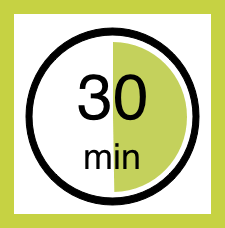 Overzicht
Doel: 
Begrijpen welk typen vragen gebruikt worden en waarvoor deze vragen dienen.
We zullen:
Verschillende typen vragen, die we gebruiken, beschouwen;
De functie van de vragen bespreken;
De impact op leerlingen bepalen.
[Speaker Notes: De bedoeling met deze tool is om docenten te laten begrijpen welk type vragen zij in de klas stellen en waar ze voor dienen. De docenten na over het soort vragen dat ze stellen, de functie die deze vragen hebben en het mogelijke effect op leerlingen.]
Typen vragen
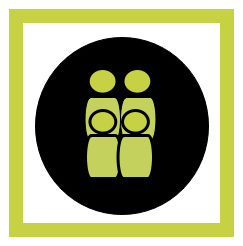 Wat voor typen verschillende vragen stellen docenten?

Schrijf zoveel mogelijk typen vragen op, een op elke kaart of notitie.
[Speaker Notes: Vraag de docenten eerst om in kleien groepen te werken en de volgende vraag te bespreken:
Welke verschillende soorten vragen stellen docenten in de klas?
Geef elke groep een setje blanco kaartjes of post-its en vraag hen zoveel mogelijke verschillende soorten vragen te noteren. Een soort op elk kaartje of post-it.
Als de docenten vragen wat u bedoelt met ‘soorten vragen’ kunt u hen bijvoorbeeld vragen wat voor soort vraag ze zouden stellen om kennis op te halen (bijvoorbeeld een gesloten vraag of een toetsvraag) of wat voor soort vraag ze zouden gebruiken om een bepaalde mate van orde in het werken in de klas te ontwikkelen (bijvoorbeeld: Wat doen we wanneer we een vraag willen beantwoorden? Of: Hoe gaan we aan de slag?)]
Functie van vragen
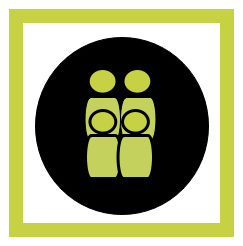 Wat voor functie hebben de verschillende typen vragen?

Write down your suggestions on separate cards or sticky notes and try to match them to your cards showing types of questions.
[Speaker Notes: Vraag de groepjes nu om na te denken over de verschillende functies die de vragen die ze stellen hebben of welke doelen ze dienen. Laat ze elk doel en functie ook op een apart kaartje of post-it schrijven. Vraag ze vervolgens om functie/doel te matchen met het soort vraag. Moedig de groepjes aan om hierover te discussiëren en de kaartjes te verplaatsen om zo tot categorieën te komen. Merk op dat de bedoeling van deze activiteit is om docenten te stimuleren om na te denken over de bedoeling van het gebruik van verschillende soorten vragen. Het gaat niet zozeer om te komen tot nette categorieën.]
Lespraktijk
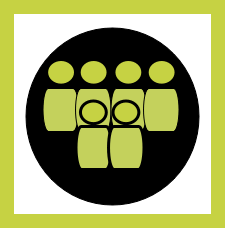 Deel de reacties over typen vragen en de functies van de vragen.

Denk na over jouw lesprakijk en bespreek:
Welke soort vragen stelt u het vaakst?
Wat zijn de effecten van deze vragen?
[Speaker Notes: Breng de hele groep weer bij elkaar en wissel de ideeën over de soorten vragen die docenten stellen en de verschillende functies van deze vragen uit. Praat ook over welke soort vragen het meest gebruikt worden. Moedig hen aan na te denken over hun eigen ervaringen met vragen stellen en over de effecten van hun vragen op de leerlingen. Stel de volgende vragen:
Welke soort vragen stelt u het vaakst?
Wat zijn de effecten van deze vragen?]
Denken-delen-uitwisselen
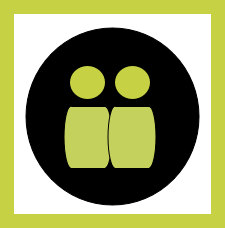 Denk verder na over jouw klas en bespreek samen:
Welke soort vragen stelt u het vaakst;
Wat de functie is van deze vragen;
Wat de effecten zijn van deze vragen;
Vaak gemaakte fouten en de effecten hiervan.
[Speaker Notes: Gebruik de werkvorm denken-delen-uitwisselen (eerst individueel nadenken alvorens over te gaan naar het delen in tweetallen en het uitwisselen in de grote groep) zodat de groep een voorbeeld van onderzoekend leren ervaart. Tweetallen noteren hun gezamenlijke reacties op de vragen.]
Redenen om vragen te stellen
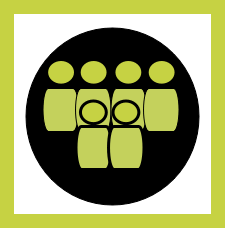 Om te interesseren, betrekken en uit te dagen; 
Om voor kennis en begrip vast te stellen;
Om herinnering op te roepen om zo tot nieuw begrip en betekenis te komen;
Om het gedachteproces te richten op de belangrijkste concepten en problemen;
Om leerlingen te helpen hun denken uit te breiden van het feitelijke naar het analytische;
Om redeneren, probleemoplossen, evalueren en het vormen van hypotheses te bevorderen;
Om het denken van leerlingen te promoten over de manier waarop ze geleerd hebben;
Om leerlingen te helpen om verbindingen te zien.
[Speaker Notes: Kom weer met de groep bij elkaar en vraag de docenten om hun bevindingen te delen. De mogelijke redenen voor het stellen van vragen kunnen de volgende acht redenen bevatten:
Om te interesseren, betrekken en uit te dagen; 
Om voor kennis en begrip vast te stellen;
Om herinnering op te roepen om zo tot nieuw begrip en betekenis te komen;
Om het gedachteproces te richten op de belangrijkste concepten en problemen;
Om leerlingen te helpen hun denken uit te breiden van het feitelijke naar het analytische;
Om redeneren, probleemoplossen, evalueren en het vormen van hypotheses te bevorderen;
Om het denken van leerlingen te promoten over de manier waarop ze geleerd hebben;
Om leerlingen te helpen om verbindingen te zien.]
Vaak gemaakte fouten?
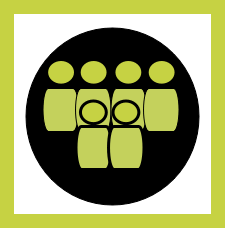 Te veel triviale of irrelevante vragen stellen;
Een vraag stellen en die zelf beantwoorden;
De vraag vereenvoudigen wanneer leerlingen niet direct reageren;
Alleen vragen stellen aan de meest vaardige of aardige leerlingen;
Meerdere vragen tegelijk stellen;
Alleen gesloten vragen stellen die slechts een fout/goed antwoord toestaan;
‘Raad eens waar ik aan denk’-vragen stellen, waarbij je weet welk antwoord je wilt horen en je andere antwoorden negeert of afwijst;
Op elke reactie van een leerling reageren met 'goed gedaan', 'bijna goed' 'niet helemaal'. ‘Goed gedaan’ kan alternatieve antwoorden ontmoedigen;
Leerlingen geen tijd geven om na te denken of dingen te bespreken voordat ze een antwoord geven;
Foute antwoorden negeren en doorgaan.
[Speaker Notes: De volgende lijst bevat enkele van de veelgemaakte fouten die soms genoemd worden:
Te veel triviale of irrelevante vragen stellen;
Een vraag stellen en die zelf beantwoorden;
De vraag vereenvoudigen wanneer leerlingen niet direct reageren;
Alleen vragen stellen aan de meest vaardige of aardige leerlingen;
Meerdere vragen tegelijk stellen;
Alleen gesloten vragen stellen die slechts een fout/goed antwoord toestaan;
‘Raad eens waar ik aan denk’-vragen stellen, waarbij je weet welk antwoord je wilt horen en je andere antwoorden negeert of afwijst;
Op elke reactie van een leerling reageren met 'goed gedaan', 'bijna goed' 'niet helemaal'. ‘Goed gedaan’ kan alternatieve antwoorden ontmoedigen;
Leerlingen geen tijd geven om na te denken of dingen te bespreken voordat ze een antwoord geven;
Foute antwoorden negeren en doorgaan.]
Finishing off
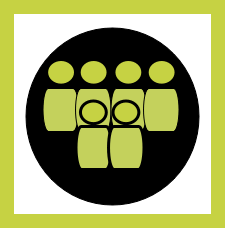 Observeer een les, video of audio-opname van je eigen les. Gebruik deze om na te denken over de typen vragen die je stelt en de effecten hiervan op leerlingen.

Deel je ideeën en ervaringen hierover de volgende sessie.
[Speaker Notes: Tool ID-2: Vragen stellen in de klas: rollenspel biedt de groep een mogelijkheid om vragen te ontwikkelen die een onderzoekende houding kunnen bevorderen. Voordat u deze tool gebruikt, zouden de docenten uit de groep echter moeten proberen een les te observeren, een video te bekijken of een audio-opname van zichzelf te maken in een les en dit gebruiken om na te denken over wat voor effect verschillende soorten vragen hebben op leerlingen. Vraag hen om de volgende bijeenkomst hun ervaringen en bevindingen te delen.]